La Academia Nacional de Educación Médica
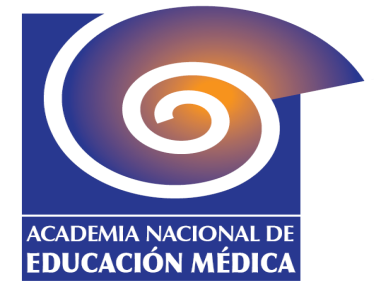 IMPORTANCIA DE LA ACTUALIZACIÓN Y DESARROLLO ACADÉMICO PARA LOS MÉDICOS
Dra. Lydia Zerón Gutiérrez
Junio 16, 2016
OTROS RETOS
Evaluación en campos clínicos
OTROS RETOS
Certificación de la educación médica continua
Fundamental para el avance
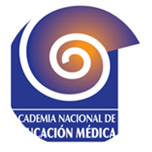 Educación Médica Continua
Es cualquier actividad que sirva para mantener, desarrollar o incrementar el conocimiento, habilidades y desempeño profesional, así como las relaciones que los médicos utilizan para proveer sus servicios a los pacientes y al público en general.

American Medical Association 2007, Accreditation Council for CME 2007
EMC - DPC
El término ha ido evolucionando y se ha manejado más en la actualidad :
Desarrollo Profesional Continuo 

Se incluyen conceptos como : aprendizaje autodirigido y desarrollo personal
Fuerzas para el cambio
Inserción de las ciencias de la telecomunicación e informática
La red ha facilitado y complicado la forma de aprender
Los escenarios educativos se han diversificado
Los personajes en el proceso enseñanza aprendizaje han cambiado : simuladores clínicos y aparatos electrónicos móviles.
Estado actual
La educación médica continua actual es vista en México bajo diferentes aristas :
1) Negocio
2) Requisito indispensable para la certificación 
3) Necesaria para mejorar la práctica profesional
Personajes
Proveedores
Instituciones de salud públicas y privadas
Instituciones de educación superior
Industria farmacéutica
Instituciones privadas formadas ex profeso para el dpc
Usuarios
Médicos generales que requieren herramientas de DPC para mejorar su práctica médica
Médicos generales que la requieren para la certificación
Médicos especialistas
¿ Cómo funciona ?
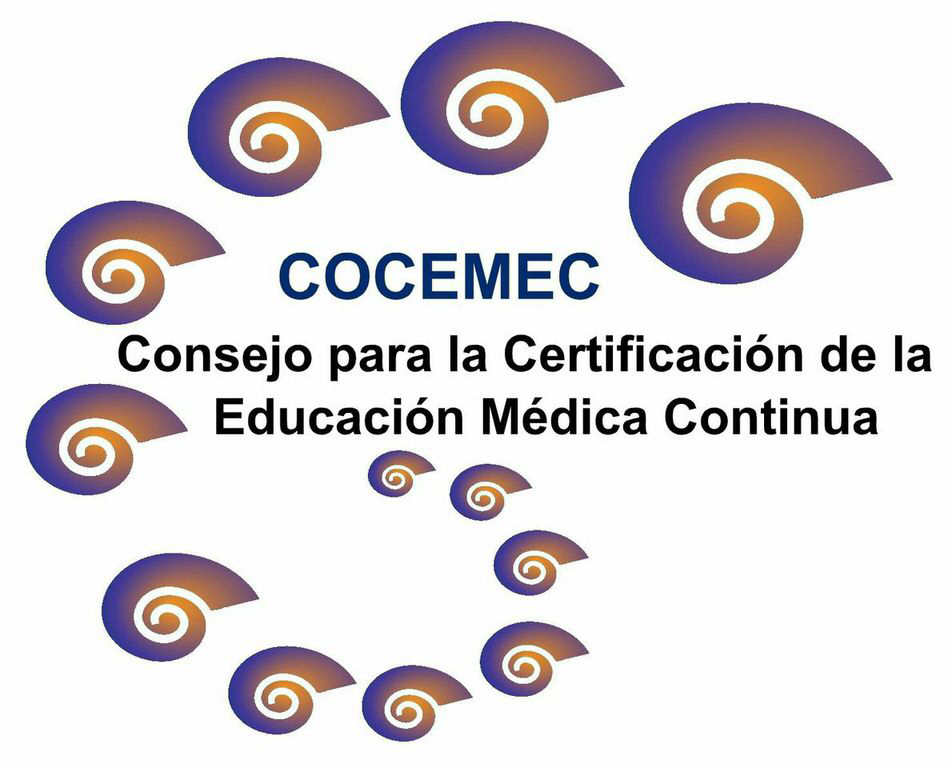 COCEMEC
Órgano que depende de la Academia Nacional de Educación Médica

Su director es el Dr. Alberto Lifshitz

Grupo colegiado con representantes de la Academia Nacional de Medicina , Academia Mexicana de Cirugía, Facultad de Medicina UNAM, Facultad de Medicina Universidad Anáhuac, IMSS, ISSSTE, Secretaría de Salud, Grupo Ángeles, CANIFARMA.
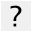 a
a
a
a
a
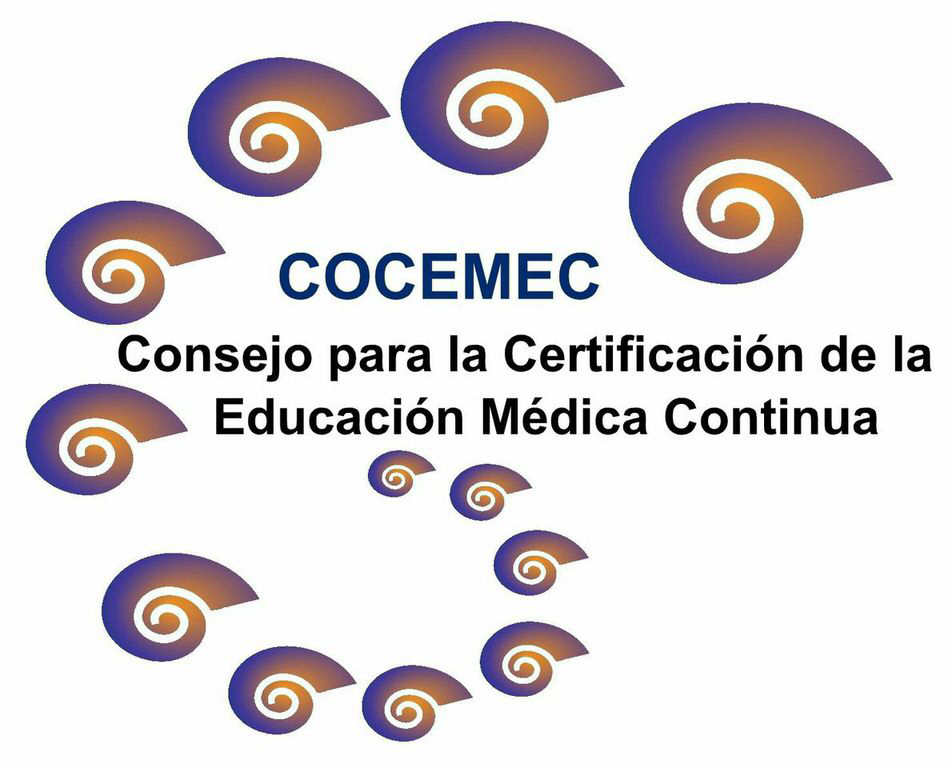 Consejo Mexicano para la Certificación de la Educación Médica Continua
Misión: 

Es el organismo que certifica la calidad de la educación médica continua que se imparte en México lo que fortalece la competencia profesional en la atención médica. Establece los criterios y lineamientos que requieren los proveedores de educación médica continua, para garantizar que la actividad educativa que imparten cuenta con los elementos indispensables y es congruente con las necesidades de la atención a la salud.
Consejo Mexicano para la Certificación de la Educación Médica Continua
2
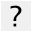 VISION.
Ser una organización eficiente, autosustentable y ética que impulse el desarrollo profesional continuo de los médicos garantizando, mediante la certificación, que los proveedores de educación médica continua  en México logren estándares internacionales que contribuyan a la mejora de la calidad de la atención.
a
a
a
a
a
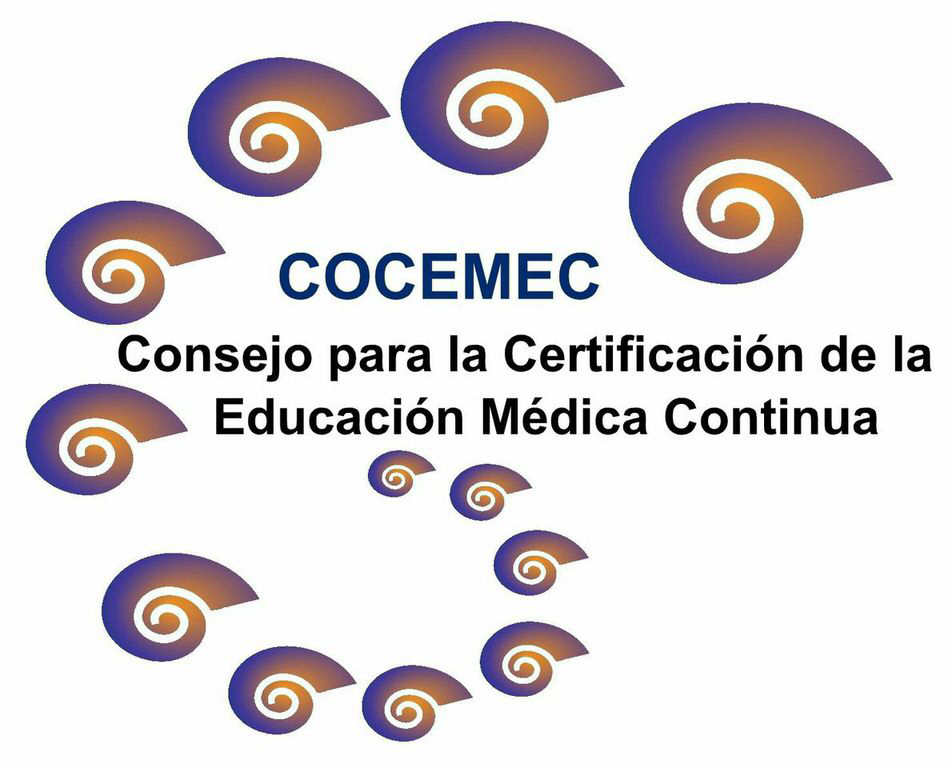 Consejo Mexicano para la Certificación de la Educación Médica Continua
Consejo Mexicano para la Certificación de la Educación Médica Continua
2
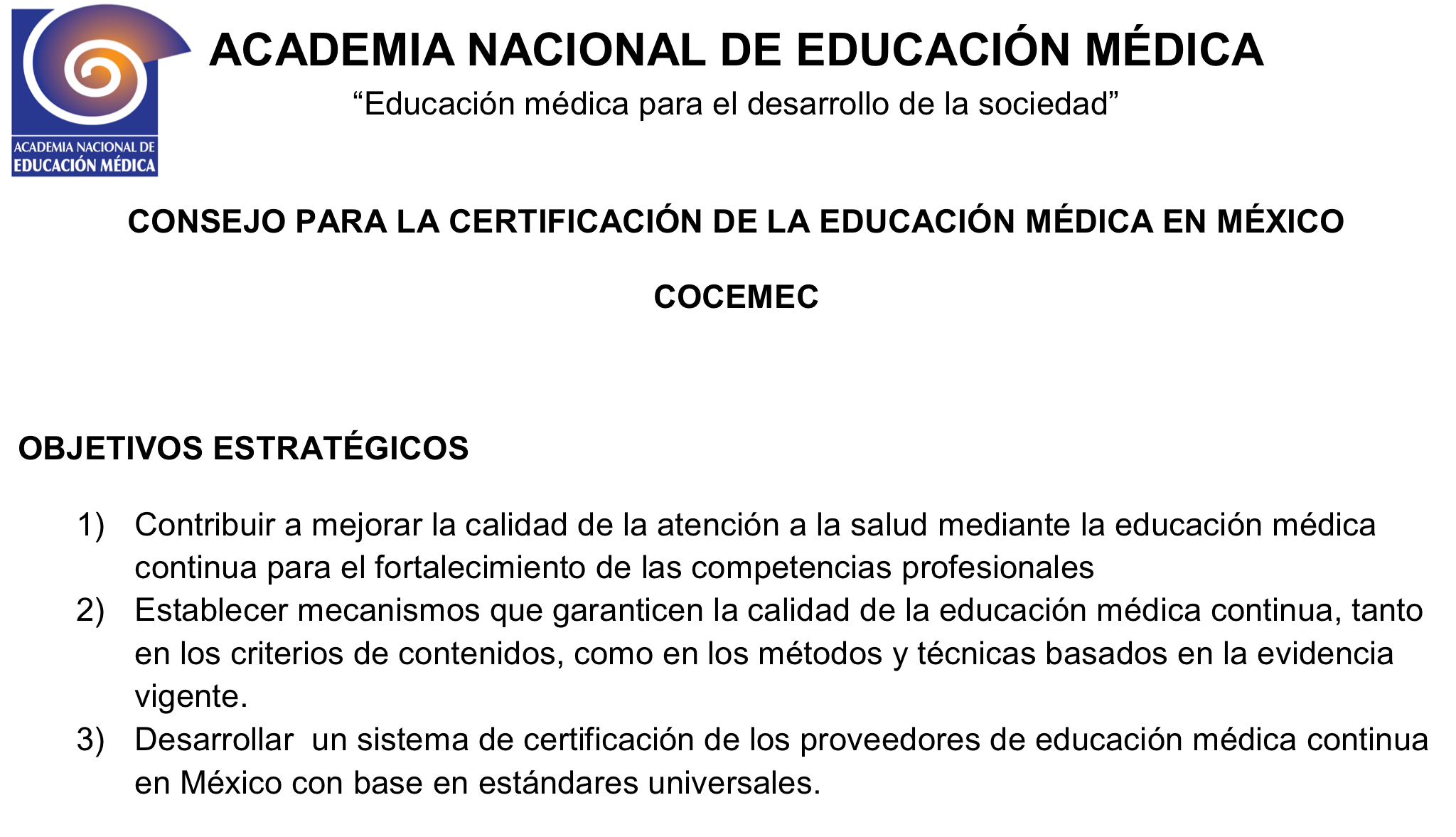 a
a
a
a
a
Criterios 
Normas                                                 
Políticas
Definiciones
Marcadores de Equivalencia
Ejemplos
ACCIONES
Para 
Poveedores de
EMC
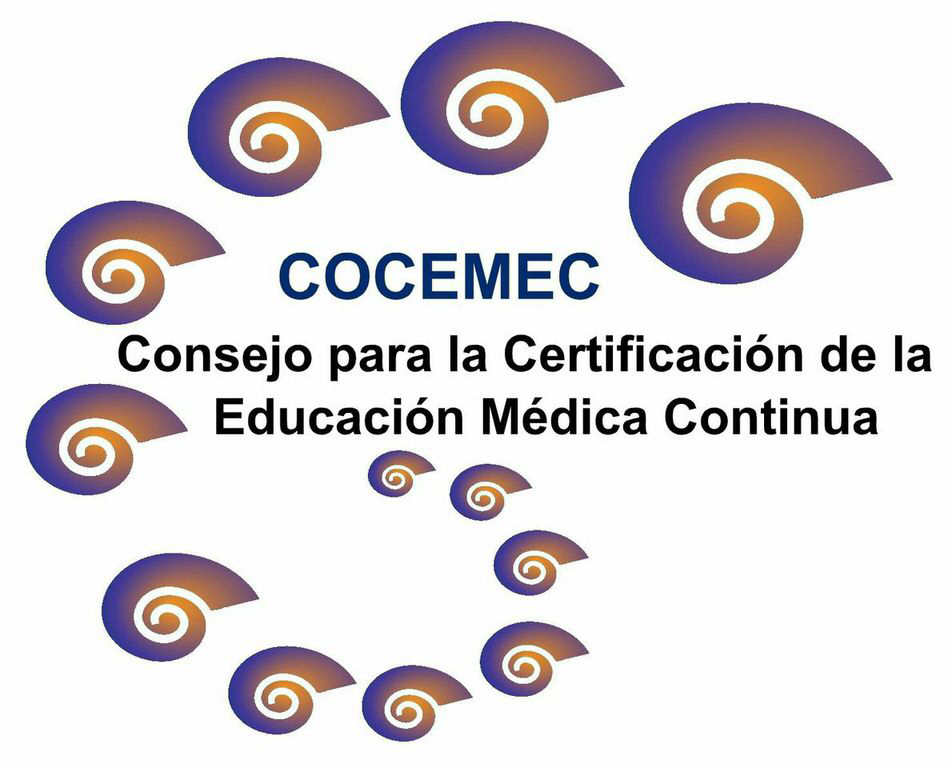 Se han identificado más de 700 organizaciones en el país que ofrecen EMC, pero sin un sistema de registro ni uniformidad en el proceso de certificación. 
El COCEMEC proporciona orientación para la certificación y asesoría a los proveedores ya certificados, en la mejora de los programas que ofrecen y la incorporación al catálogo nacional.
Requisitos de certificación para los proveedores de EMC

Solicitantes de primera vez

Solicitantes de renovación

Instructivo y Materiales de apoyo para los procesos de solicitud  y autoevaluación.
Consejo Mexicano para la Certificación de la Educación Médica Continua
4
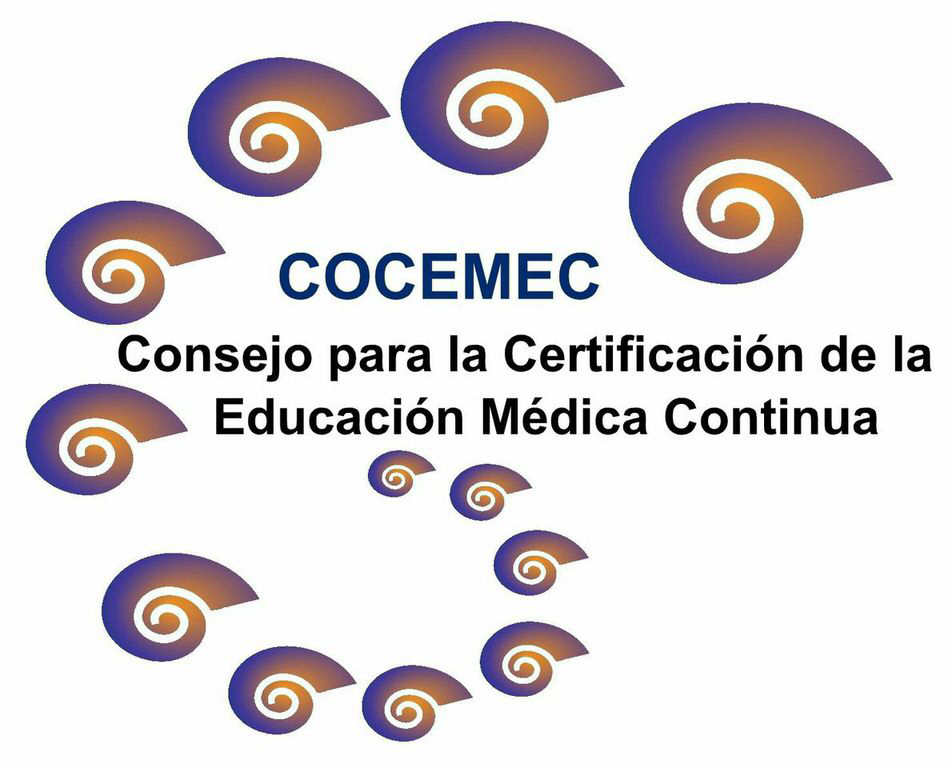 Perfil de un proveedor
1) Que tenga una razón social registrada y establecida
2) Personalidad moral
3) Carta compromiso
4) Que cuente con un cuerpo académico asesor
5) Personalidad Jurídica
Conclusión General
El desarrollo profesional continuo es el pilar fundamental para la práctica médica de calidad
Algunas preguntas
¿ Es necesario regular la Educación Médica Continua ?

¿ Están de acuerdo en la forma de hacer Desarrollo Profesional Continuo en México ?

¿ Será necesario homologar criterios de certificación ?